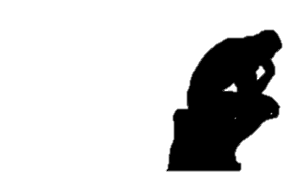 Points to Ponder!